ГБДОУ детский сад №39Невского района Санкт-Петербурга«Мой город Санкт – Петербург»																	     Подготовила: 																		Нинахова  Я.С.Санкт-Петербург 2015
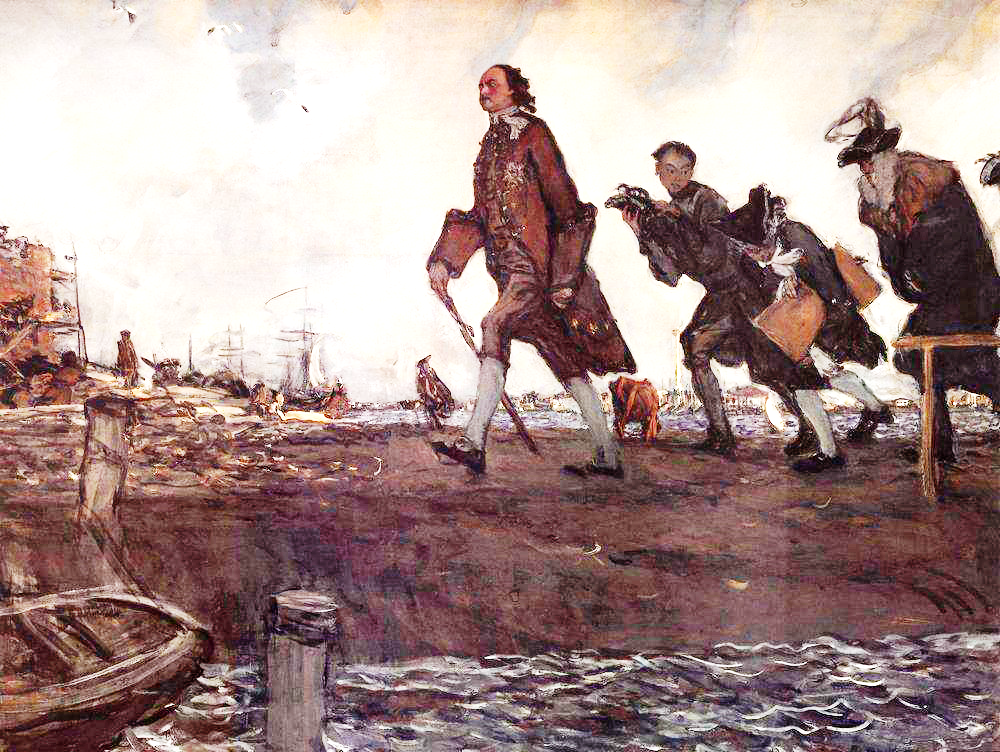 По болоту Пётр пошёл,
Остров Заячий нашёл.
Он собрал рабочий люд
И построил крепость тут.
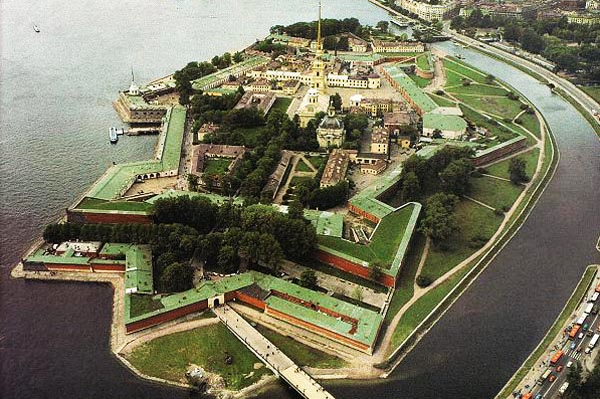 Крепость новая стоит
Пушками врагу грозит.
Бам – бам, бам – бам,
Не осталось зайцев там.
Зайцы пушек испугались,
По кусточкам разбежались.
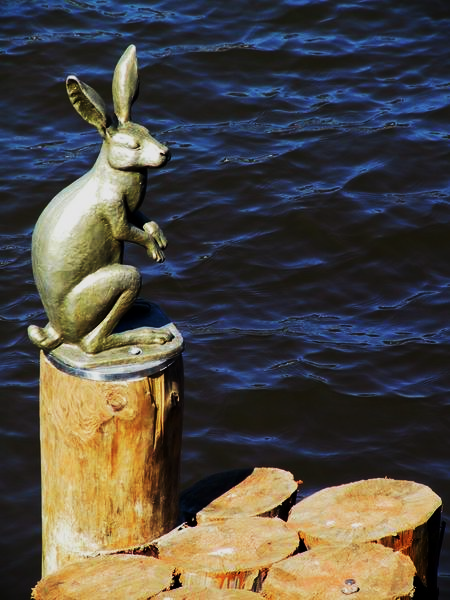 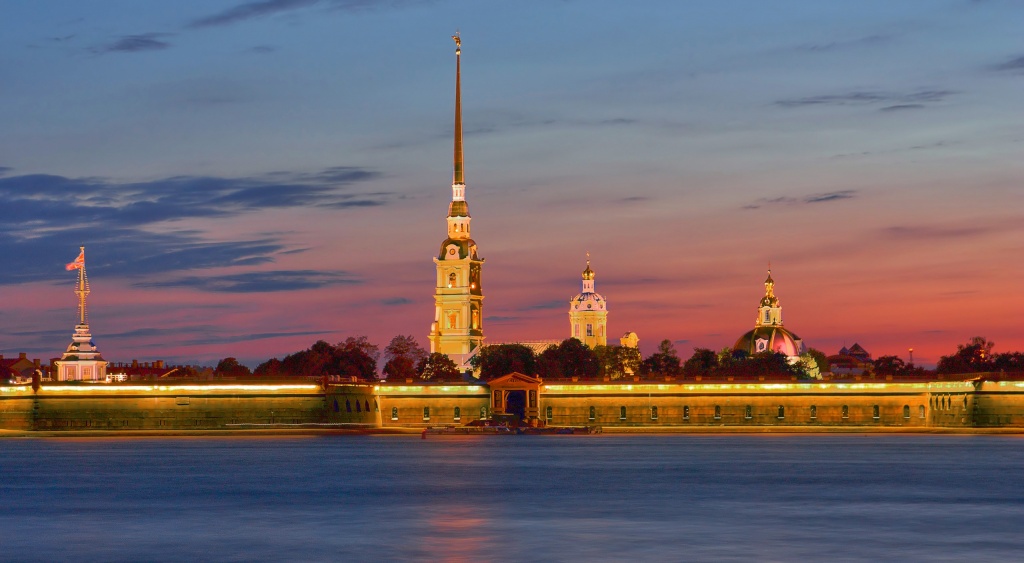 Теперь врагов и на порог не пустит русская река,
Пускай смирят свирепость, узнав, что встала на века Петропавловская крепость.
Петропавловка! Смотри здесь до утренней зари, свет не гаснет над Невой, а за крепостной стеной самый старый уголок.
Самый главный островок – Заячьим его зовут, город начинался тут!
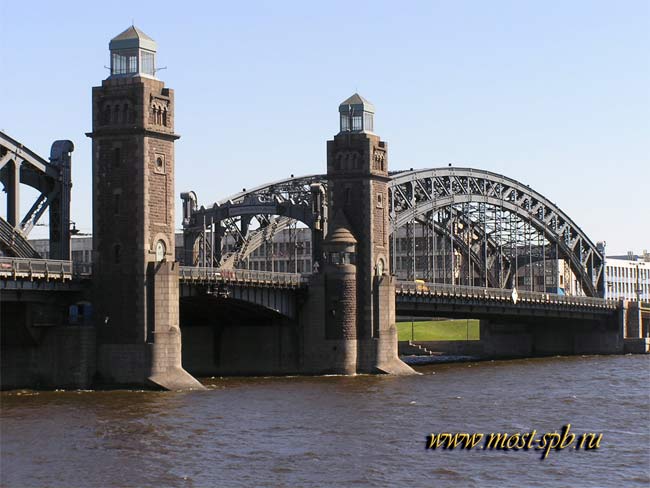 Есть мосты в Петербурге.
Шесть сотен мостов.
Не припомнить и за день
Всех его островов.
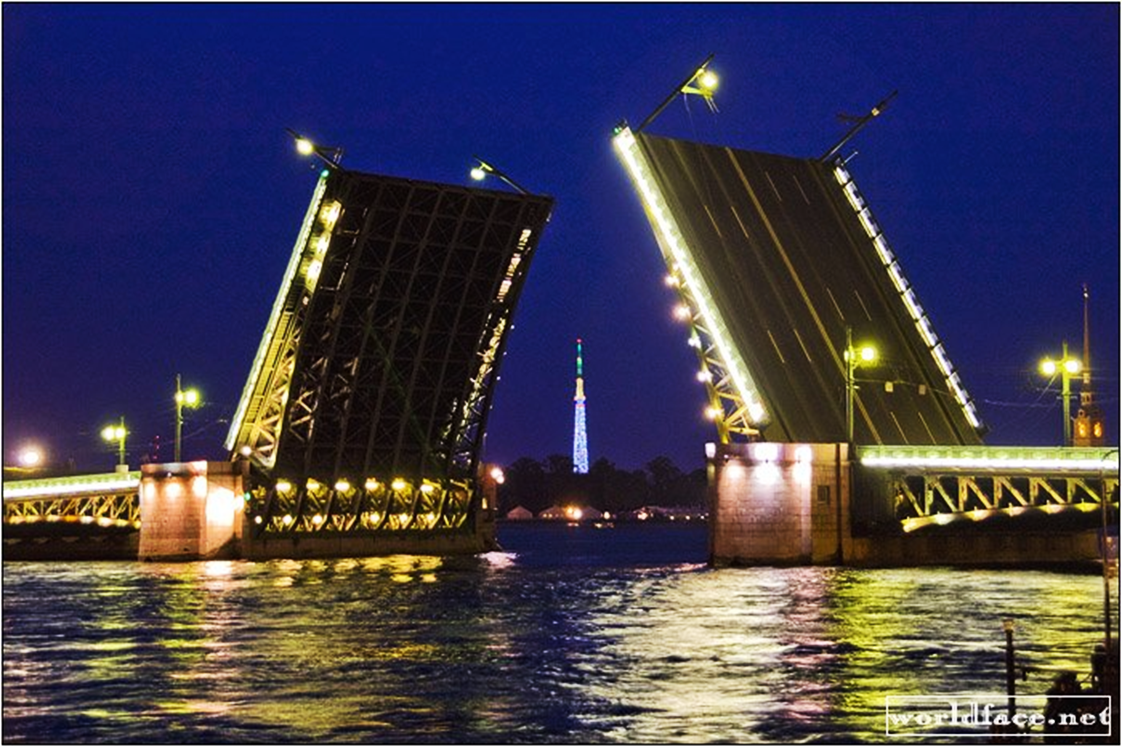 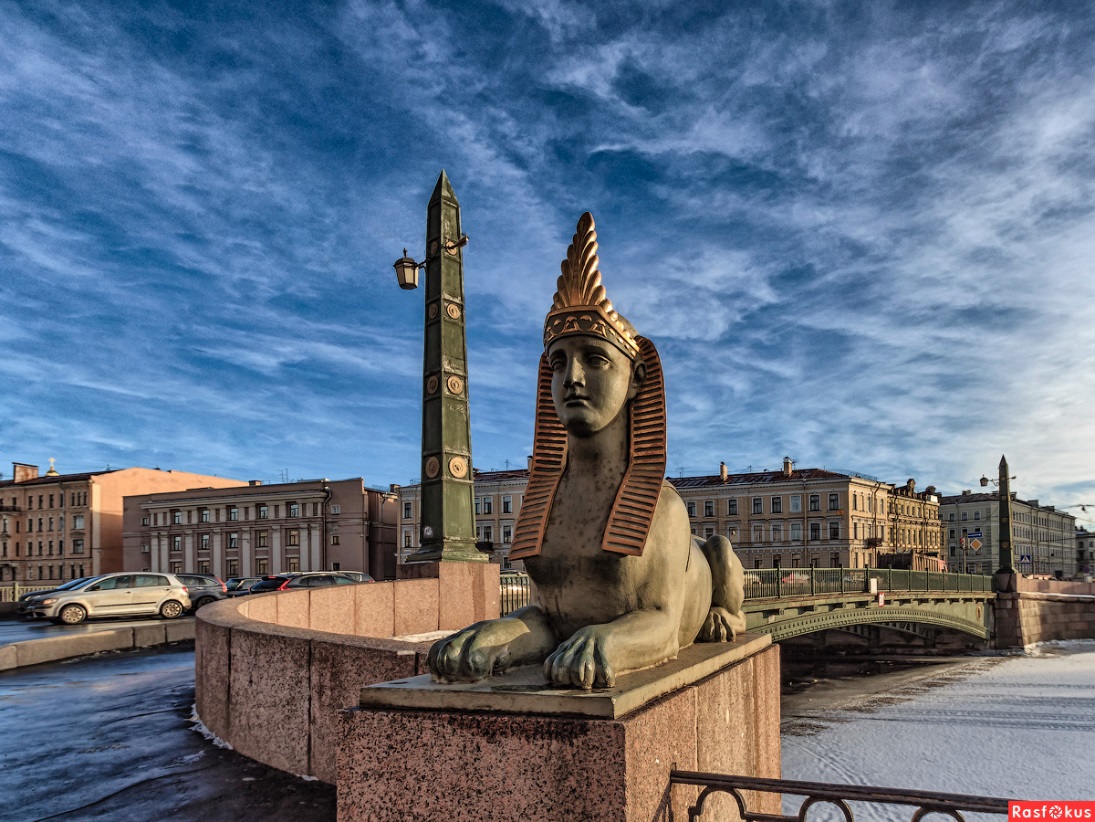 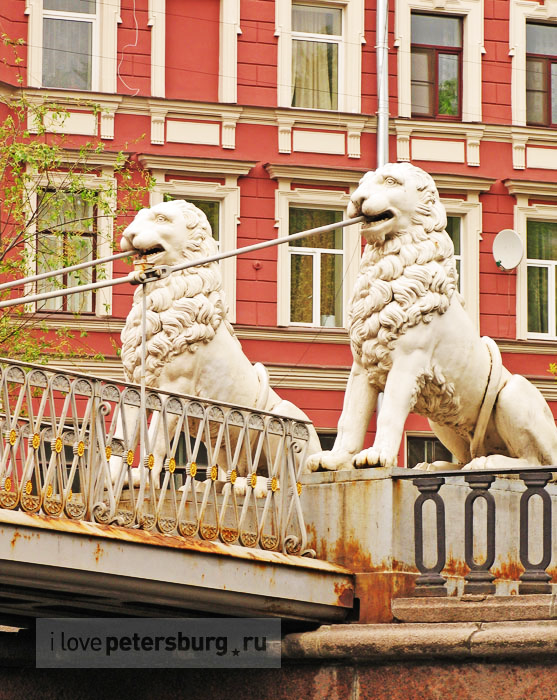 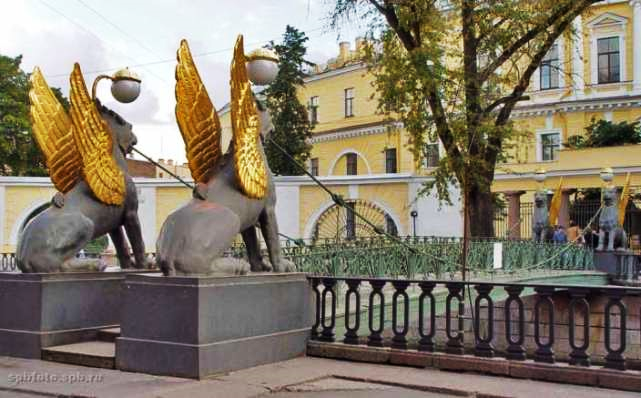 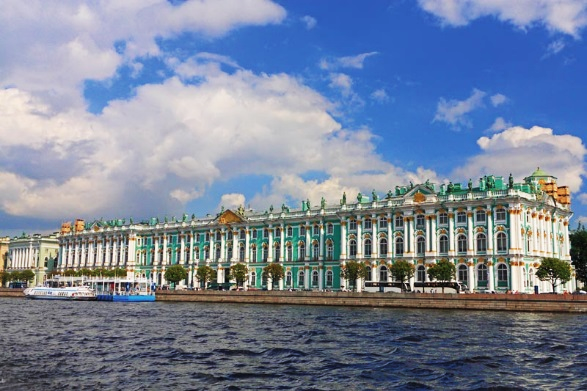 Зимний дворец у Невы, посмотри!
Жили когда-то в нем наши цари.
Ну а сейчас в нем огромный музей.
Здесь - "Эрмитаж", гордость Родины всей
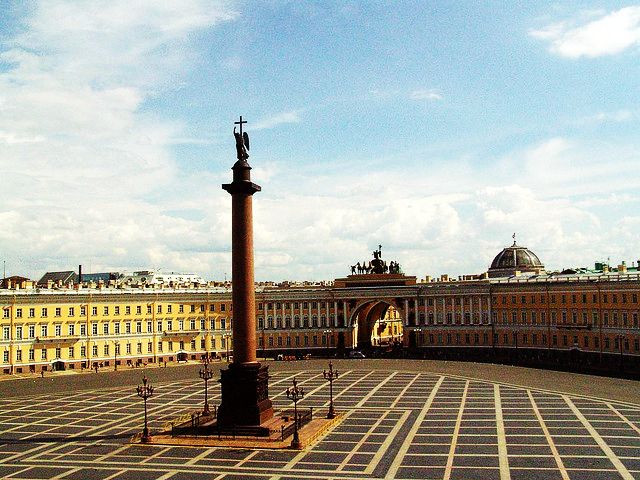 Хоть она и старая, но выглядит, как новая 
Площадь наша главная по имени – Дворцовая.
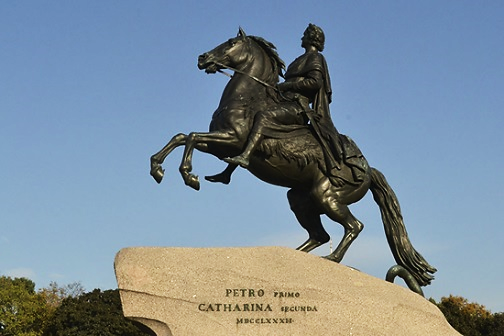 Памятник из бронзы: честь царю, хвала!
Мчится словно ветер, конь тянет удила.  На коне сидит герой, он красивый молодой.
Это память в честь Петра, много сделал он добра.